How was Earth formed?
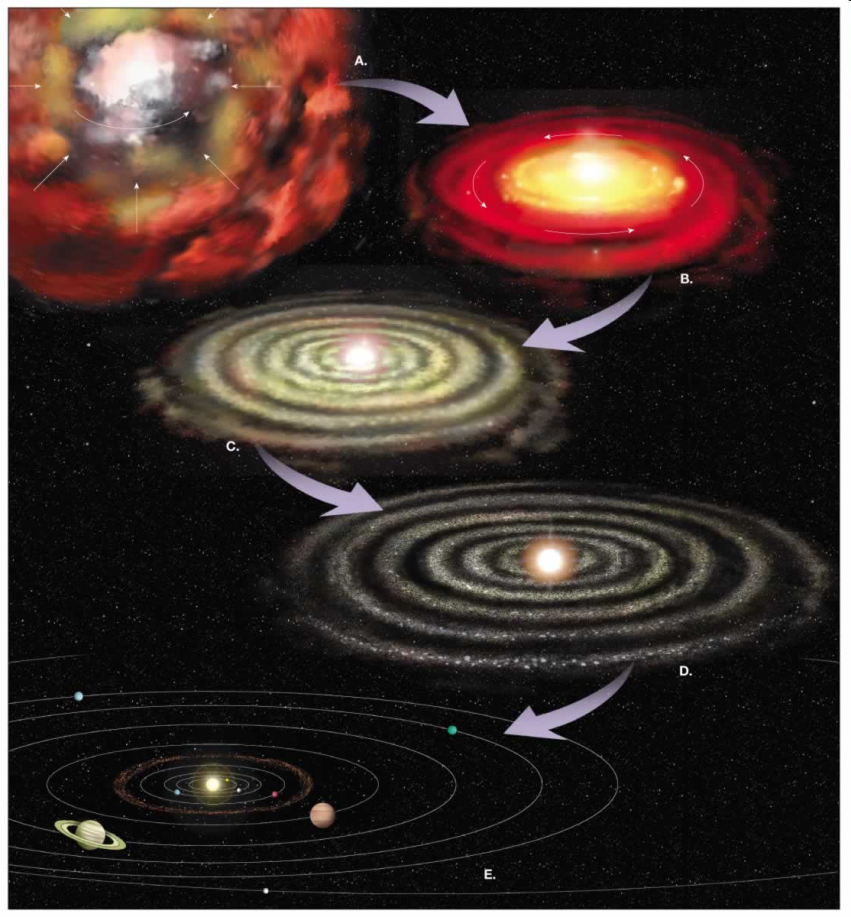 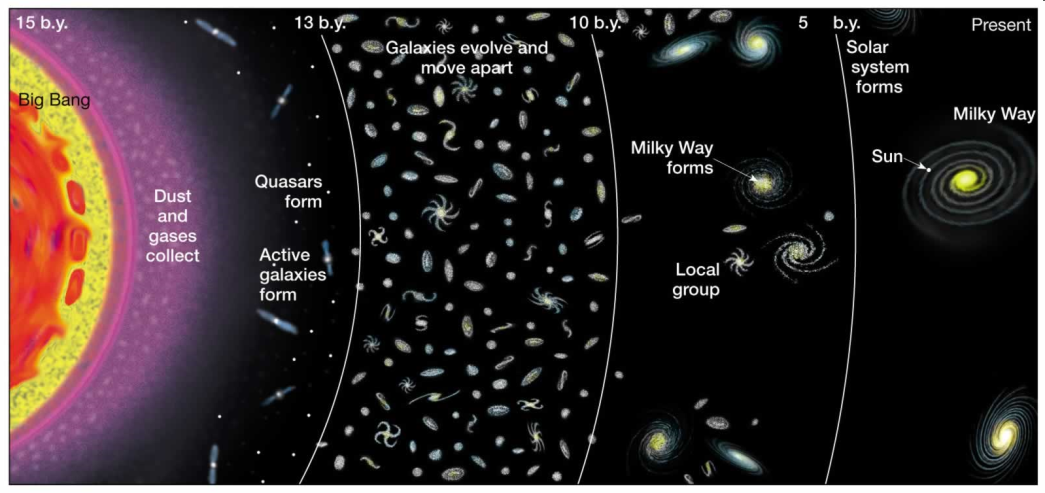 Big Bang Theory
13.7 billion years ago
Creation of all matter
Hydrogen and Helium the first
More complex elements evolved through time
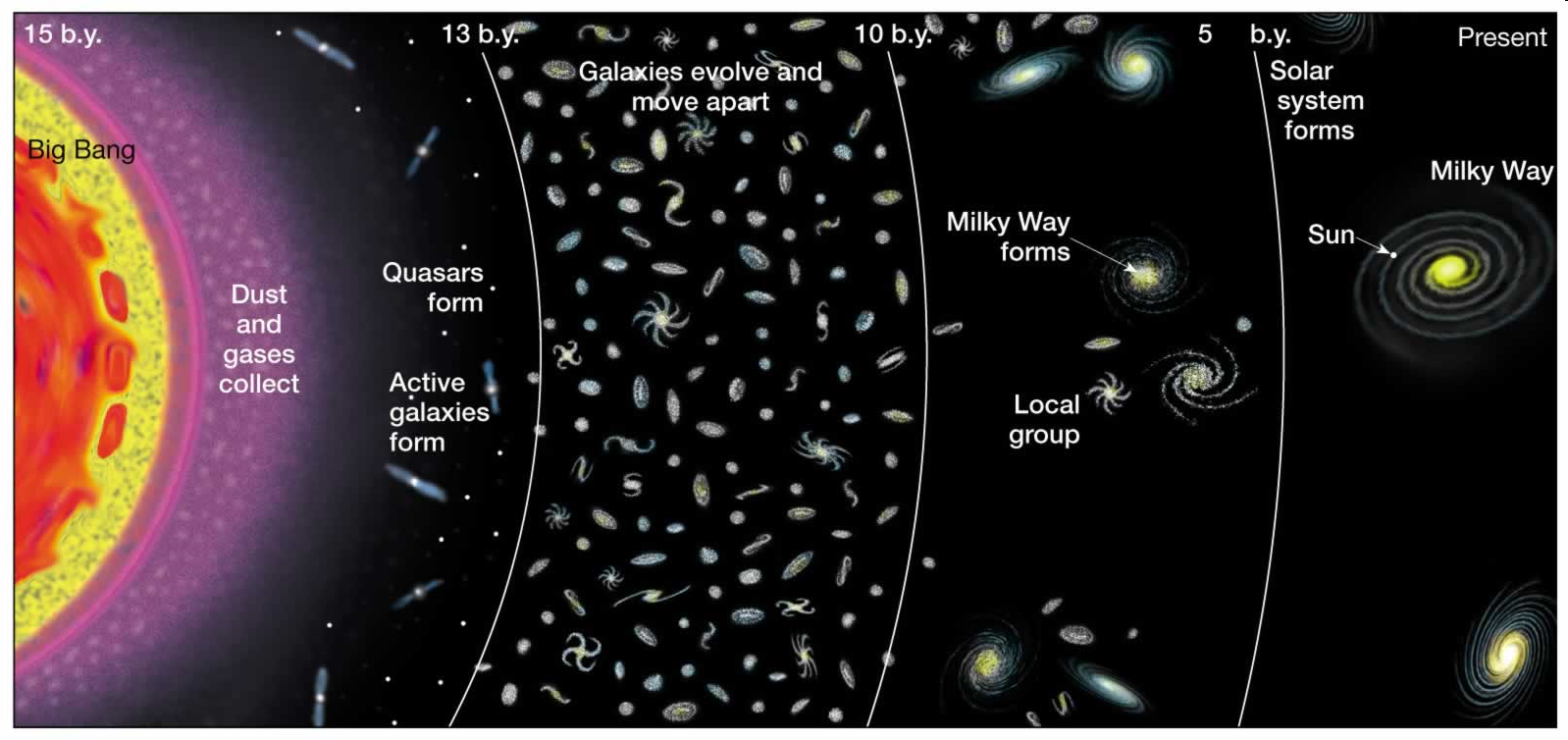 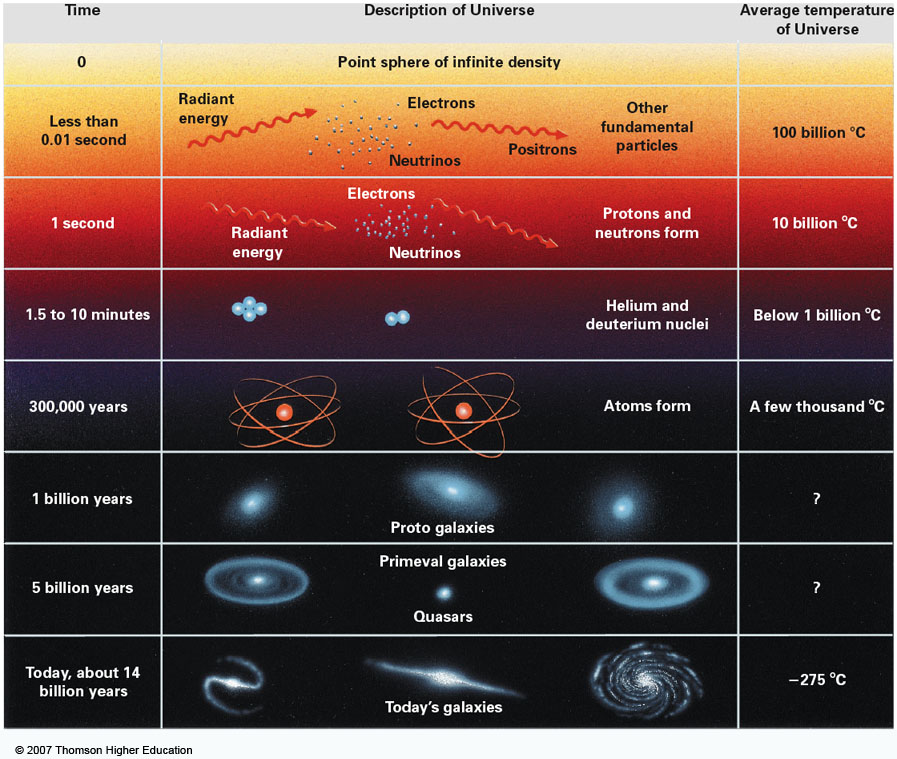 The Expanding Universe
The Doppler effect is used to document the expanding universe
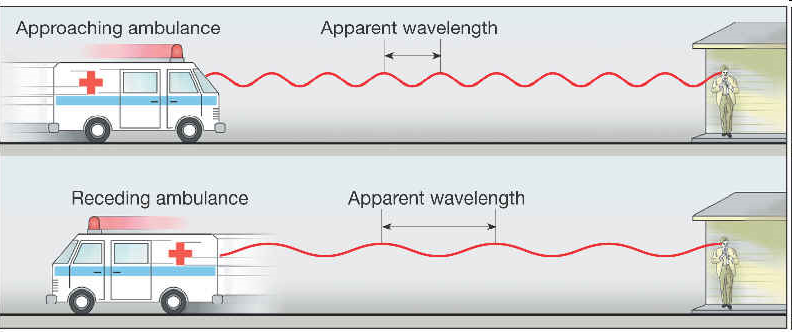 Red shift
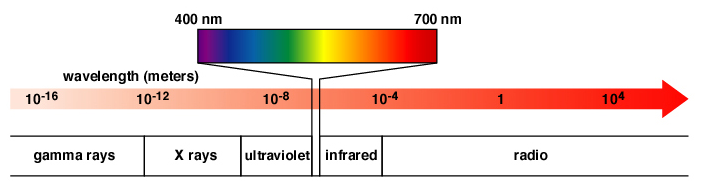 Hubble’s Law
Red shift is related to distance
The farther galaxies are moving faster than the closer galaxies
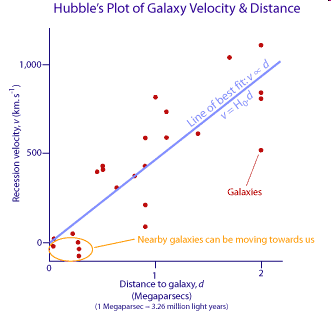 The Nebula Hypotheses
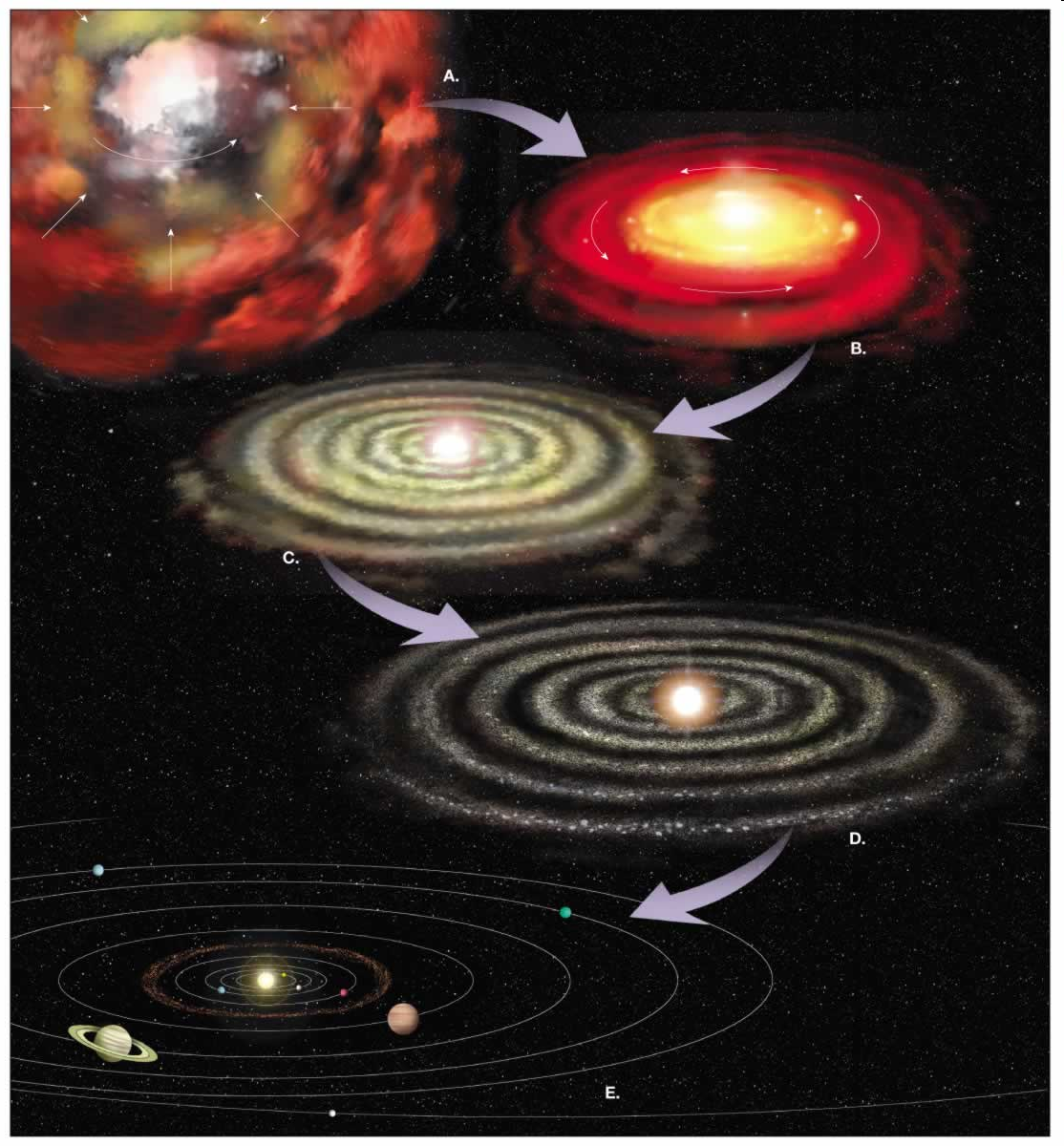 The Nebular Hypothesis
The solar system formed from a collapsed nebula
1734 by Emanuel Swedenborg 
Observations support this idea
Nebulae: step 1
Gas (98%) and dust (2%)
Rotates and is held together by gravitational force
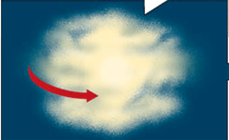 Step 2: The Nebula collapses
The collapsed mass forms a proto-sun due to gravitational force
Contraction increases speed of rotation: collapse
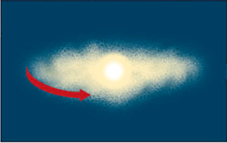 Step 3: sun is formed, disk cleared
The disk is “cleared out” due to the immense amount of energy released.
Sun is formed
Dust and gases cool and condense in defined orbits around the sun
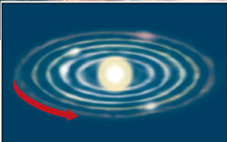 Nebula hypothesis: step 4- planet formation
Temperature differences with respect to distance from sun
Closer, where temperatures are higher, iron and silicates condense
Farther, cooler, hydrogen, water condense
material collides and accretes forming planetesimals (small planets)
Evidence: Orion Nebula
Third star down on Orion’s belt
100 light years across (1 light year equals 6 trillion miles)
Reflection of dust and hydrogen
Evidence: Collapsed nebulae discs found in the Orion nebula
Gaseous disks are circling proto-suns.
2-17 times larger than our solar system
About 153 protoplanetary disks found in the Orion Nebula
Early Earth
13:40
Homogenous
Very hot
Segregation of elements: gravitational force
Compositionally distinct layers
Physically distinct layers
Remember: the liquid outer core with the Earth’s rotation produces the magnetic field.